Божья коровка – маленький жучок
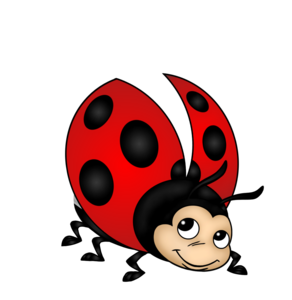 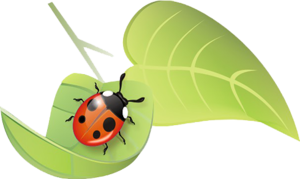